SELF MANAGEMENT
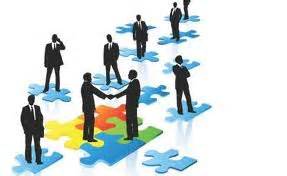 FROM AN ENGINEER TO ….. BOSSKU
SHAMSULAKMAR B. ABDUL MUNIR
10 SOFT SKILLS OF A GOOD ENGINEER
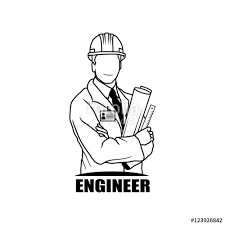 Every engineer should work on developing these ten (10) skills:

Collaborative  within the team

You need to be passionate about working with your team and encourage your staff to feel the same. While independent work is important, teamwork can establish a more welcoming, supportive company culture.

Delegating and coaching tasks, encouraging communication and feedback through regular one-on-one meetings, and prioritizing trust among the team.
2)       Growth-oriented

You should focus on helping your staff or co-worker progress – individually and collectively. Get to know your team on a personal level so you can help them leverage their interests and talents. Find what works and what doesn't.

Effective engineers take a growth-oriented approach to staff development, challenging themselves and their efforts to improve their performance.

Engineers should provide honest feedback, initiate necessary conversations, and anticipate or address resistance to change.
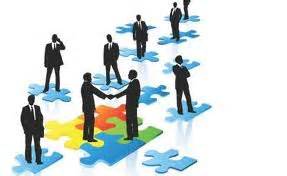 9 Characteristics of a good manager
3) Inclusive

If you want your team to take risks and contribute to projects, you need to make sure they feel comfortable doing so.

In order to inspire original thinking, engineers should create an inclusive culture where everyone gets to voice their concerns, opinions and ideas. Encourage authenticity and vulnerability, and help your team cope with any work-related stress.

Leading by example is a great way to achieve this. Turn to your team when you're at a loss and need help. Start a conversation, and discuss their comments.
4)	Impact-driven
 
Every staff or workers wants to feel valued. If they don't believe their work is meaningful, making or difference in some way, they won't be as motivated.

To help them see the 'why' behind their work, engineers must learn to be impact-driven, aligning the team's activities with the broader goals of the organization and the values of each team member.

Forming a connection between individual goals and team goals, reminding each employee or staff why their job is so important. Show your appreciation for each member's effort, and step in to help anyone who falls behind.
5)	Motivator
 
	This type of interaction not only increases productivity and employee satisfaction, but it sets a good example as well. Look for team strengths and encourage them to develop their skill.  Know how to approach these issues diplomatically so every staff feel encouraged to make productive changes, rather than discouraged by their shortcomings.

Important skills in this area include:
 
    	Empowering employees to take ownership of projects
    	Creating an energetic and highly motivated workplace
    	Showing proper appreciation for accomplishments
    	Supporting co-workers who are under stress
    	Providing rewards and incentives for outstanding 	performance
6)	Problem Solving
 
	Engineers need to face and overcome various problems that might arise in the workplace. This first requires outstanding attention to detail. Good Engineers can spot emerging problems before they're apparent to everyone and identify the root of the trouble. Analytical skills are also important. You should know what data is most relevant to, how to gather it, and what the resulting numbers mean.
 
Highlight these problem-solving skills :
 
Demonstrating resourcefulness in the face of a problem
Anticipating potential issues before they arise
Identifying factors contributing to problems
Interpreting critical data
Troubleshooting quickly and efficiently
7)	Professionalism
 
	Good engineers hold themselves to the highest standards so that their staff will have a clear example of what they should strive for. Integrity, honesty, and professionalism are crucial traits . As a leader, it's better to show rather than tell when it comes to work ethic.  Adhere to a strict moral code and set the right example for others.
 
Qualities that exude professionalism :
 
Providing exceptional service with a professional attitude
Identifying diplomatic solutions to workplace issues
Exhibiting strong moral values
Showing initiative
Attending professional development seminars
8)	Communication is vital
 
	One of the most important responsibilities that engineers have is communicating effectively, both with the employees who work under them and with other people throughout the department or company. They're part of an intricate web and must act as a strong connection point that bridges the gaps between lower level employees and top brass.
 
People skills are crucial. You should be able to communicate effectively in both verbal and written form. The best engineers are always able to send a clear message and share valuable, understandable information that will help get the job done.

Include these types of communication and people skills :

Drafting clear and concise training materials/papers
Maintaining open lines of communication
Negotiating successfully to resolve disputes
Encouraging communication among employees and co-workers
Leading efficient meetings that are both productive and sensitive to time constraints
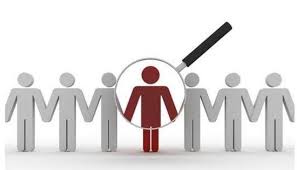 9)	Technical Skills
 
Technical skills are more important for low-level engineers than for those at the top of the chain. It's crucial that you demonstrate a keen understanding of the business as a whole. You can’t oversee a technical team it you’re lost when it comes to solving  technical problems.  No engineers can be effective if he doesn’t know how to read engineering drawings.
 
Your knowledge and experience should guide all those whom you oversee, helping them to achieve higher levels of success and productivity. You should be able to impart useful wisdom and engineering skills that will help your team excel.
10)	Innovative
 
Innovation is a keyword for nearly every company or department. Your competitors are always striving to develop the best new products or services ahead of you. Innovation will offer and keeping existing clients happy with a continuous.
 
Highlight your ability to innovate :
 
Developing innovative solutions for client‘s needs
Identifying key shortcomings and drafting solutions to boost  productivity
Constructing innovation to test new ideas
Generating fresh ideas
Redesigning systems for increased productivity or functionality
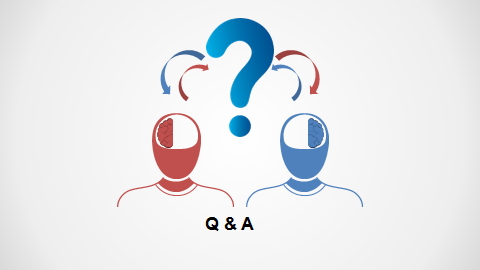 Thank You